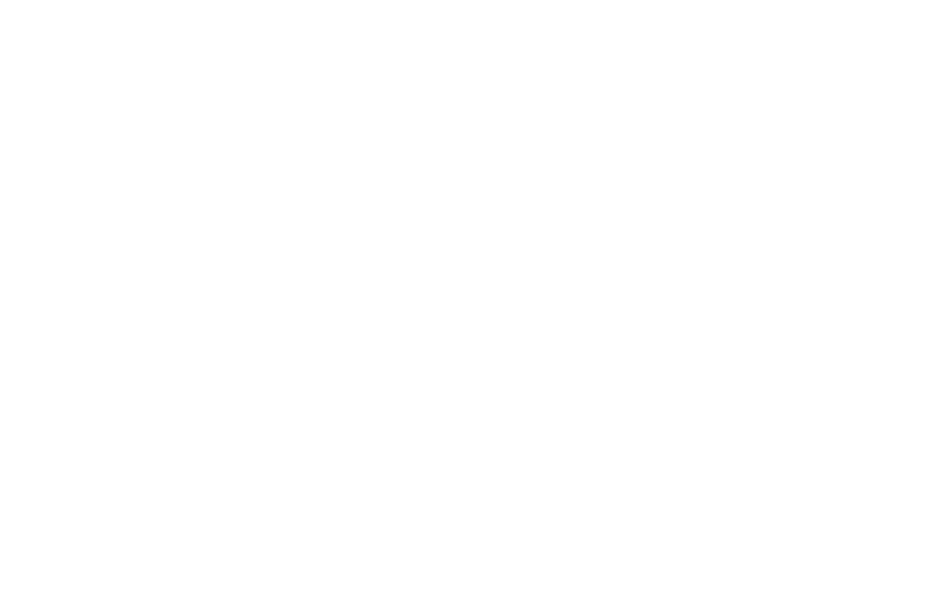 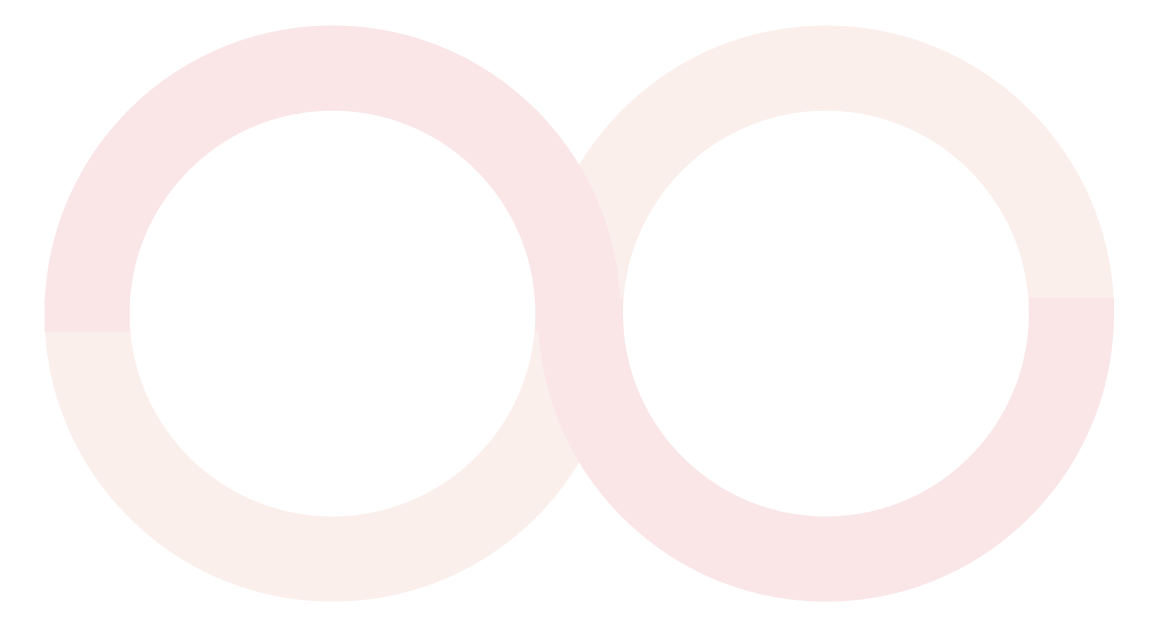 Welcome to LINK

NAIOP & Allsteel are proud to present LINK, a shared common space designed to bring Commercial Real Estate professionals together in a state of the art collaborative environment. Located in Allsteel’s newly transformed showroom, where comfort and design inspire creativity and workplace efficiency, LINK is a groundbreaking opportunity and new place for networking, connecting, and working exclusive to NAIOP Members only.
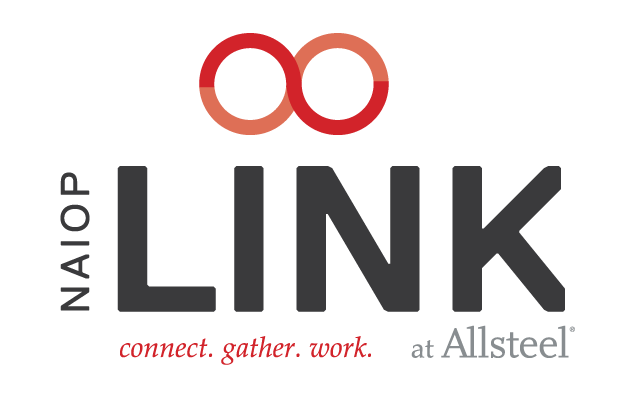 Ways to 
experience LINK...

Need a place to grab a coffee with a peer? Come to Link. 

Need a place to work for a couple hours? Drop in at Link.

Looking for smaller networking opportunities?Check out Link.

Want to attend more exclusive NAIOP events? Join us at Link.

NAIOP Members are invited to experience LINK free of charge for the introductory period ending May 31.
Welcome to LINK

NAIOP & Allsteel are proud to present LINK, a shared common space designed to bring Commercial Real Estate professionals together in a state of the art collaborative environment. Located in Allsteel’s newly transformed showroom, where comfort and design inspire creativity and workplace efficiency, LINK is a groundbreaking opportunity and new place for networking, connecting, and working exclusive to NAIOP Members only.
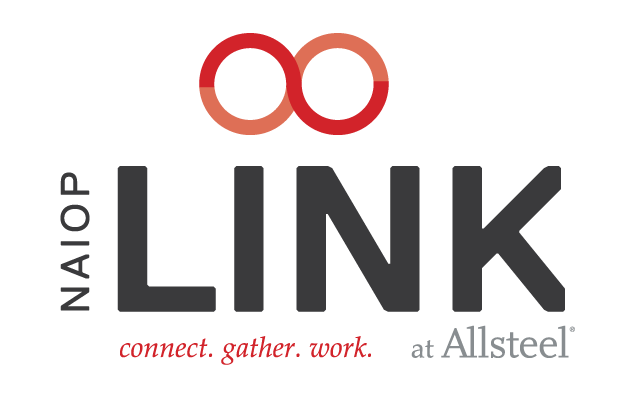 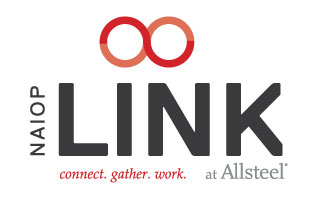 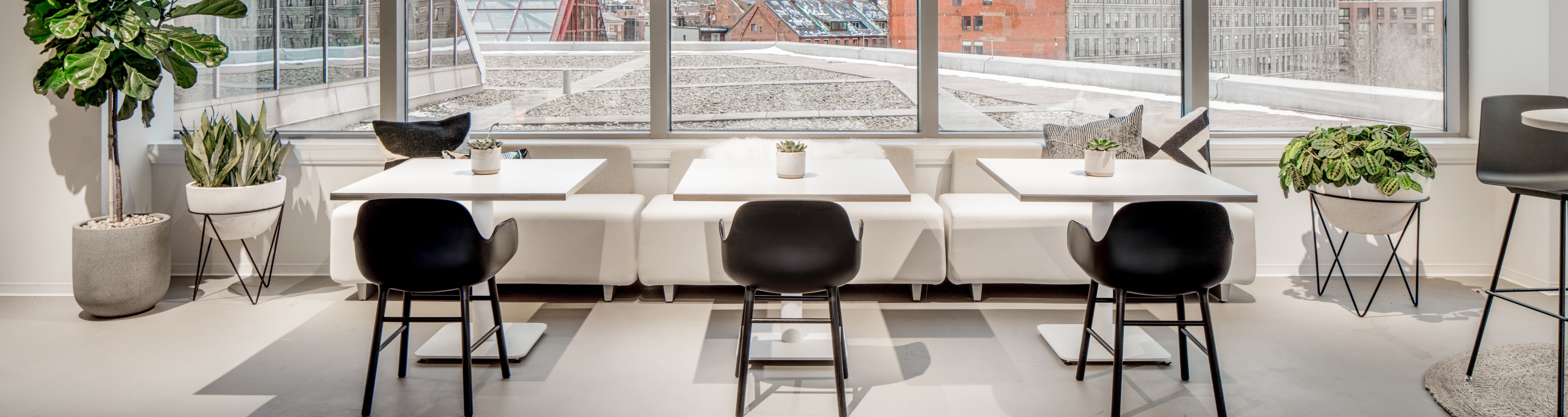 Instructions on Downloading Optix, the NAIOP LINK Lounge Reservation App
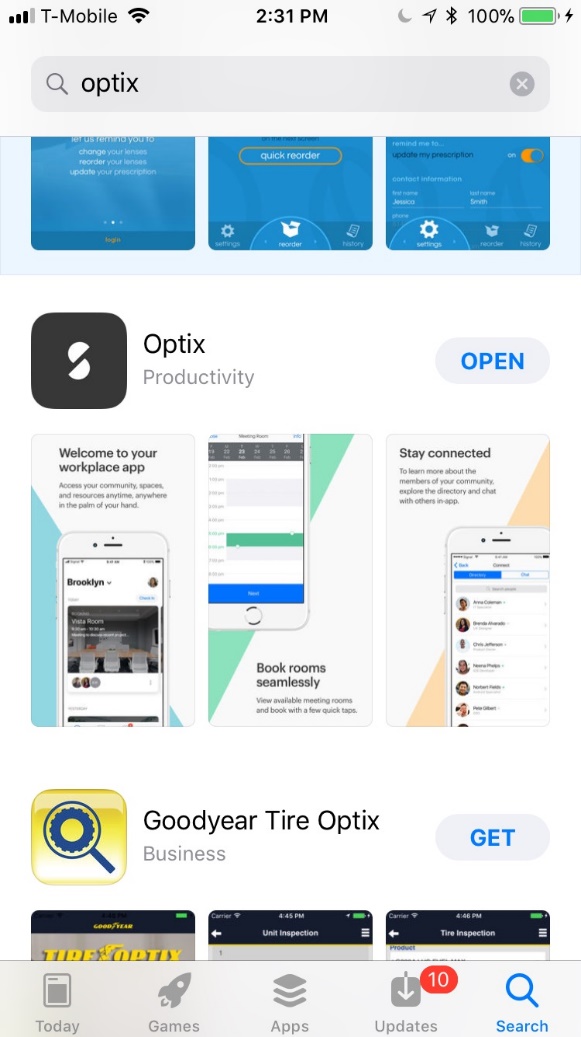 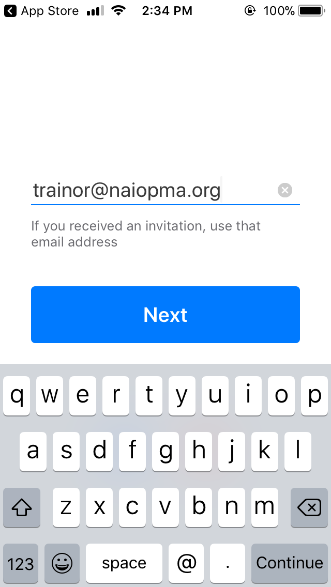 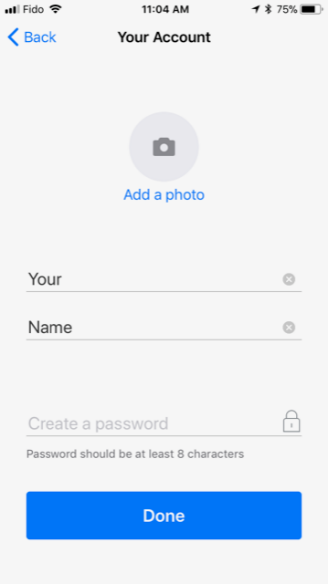 Step 2: Open the app and enter in your e-mail address.
Step 1: Download the Optix APP in the app store. 
iOSAndroid
Step 3: Fill in your First and Last Name and create a password.
* Don’t forget to complete your profile
Instructions on how to make a reservation at the NAIOP LINK Lounge Powered by Allsteel
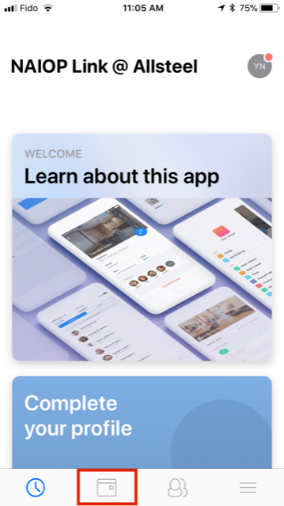 Once you have successfully downloaded the Optix app and joined/logged into the NAIOP LINK @Allsteel Group you will see the image to your left. If you do not see this image, please use the search bar to search for the NAIOP LINK @ Allsteel Group.
Step 1: To reserve space at the LINK Lounge please select the Calendar Icon,  the second icon on the bottom of the screen.
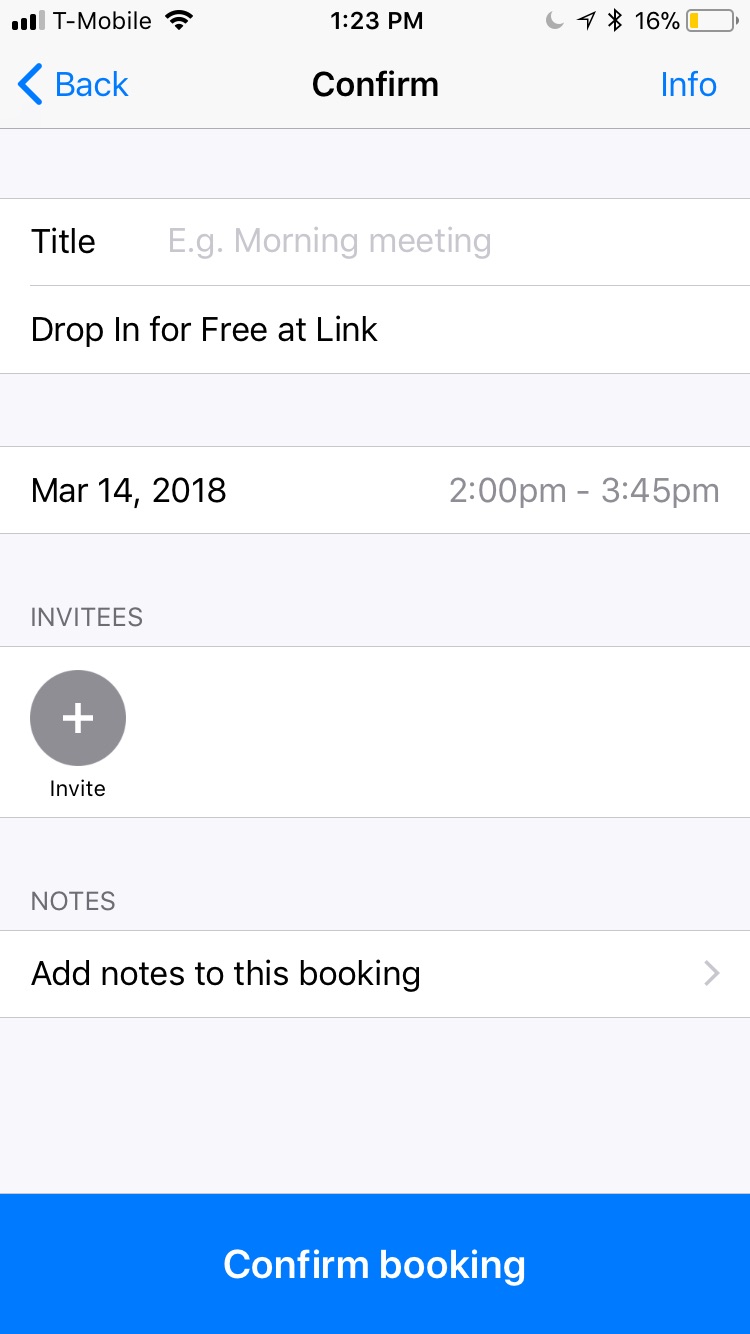 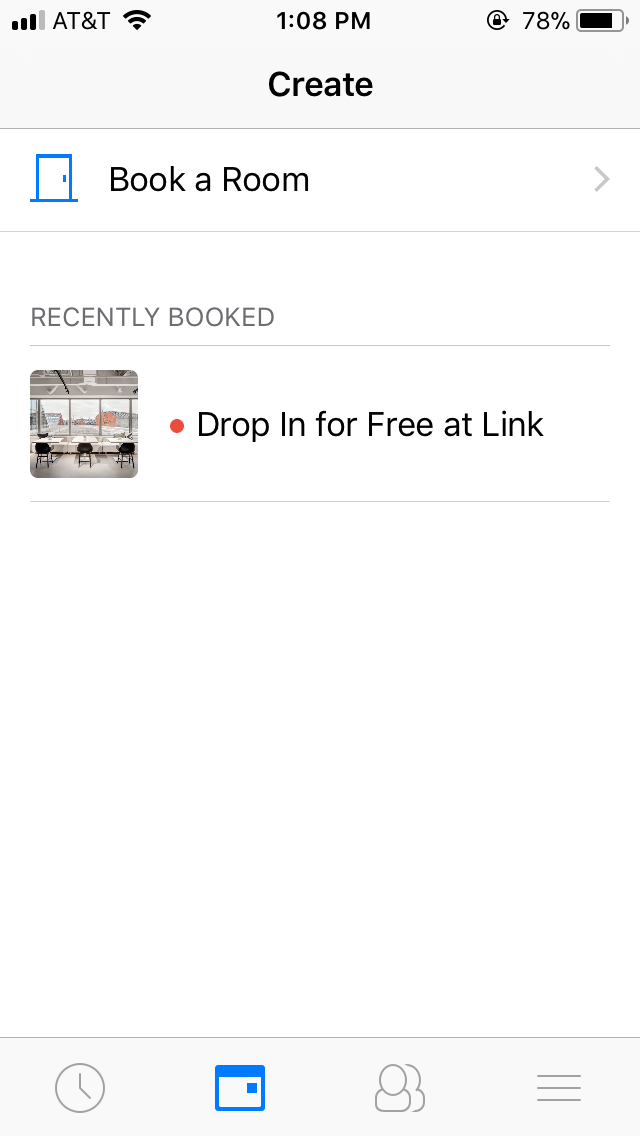 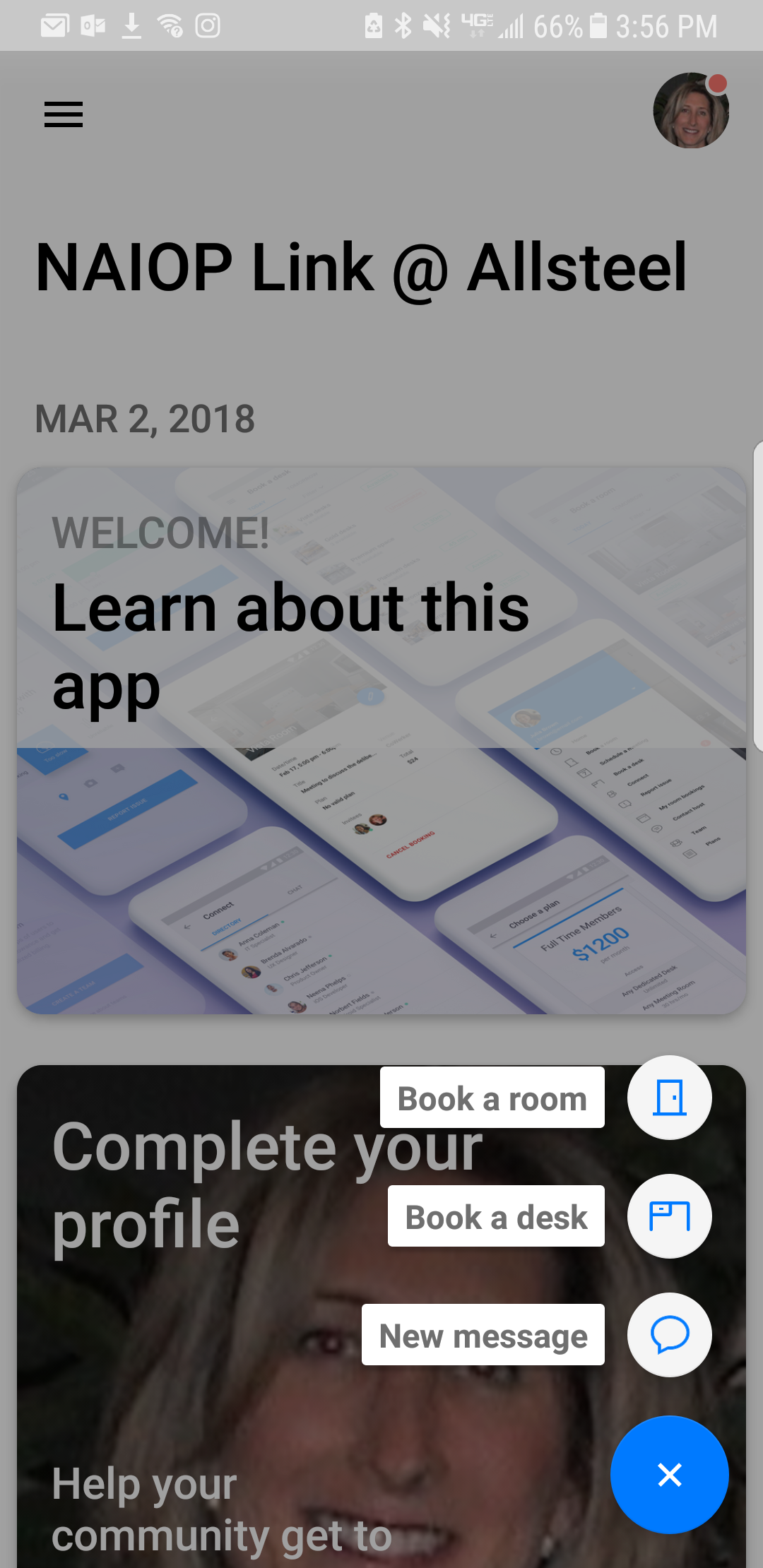 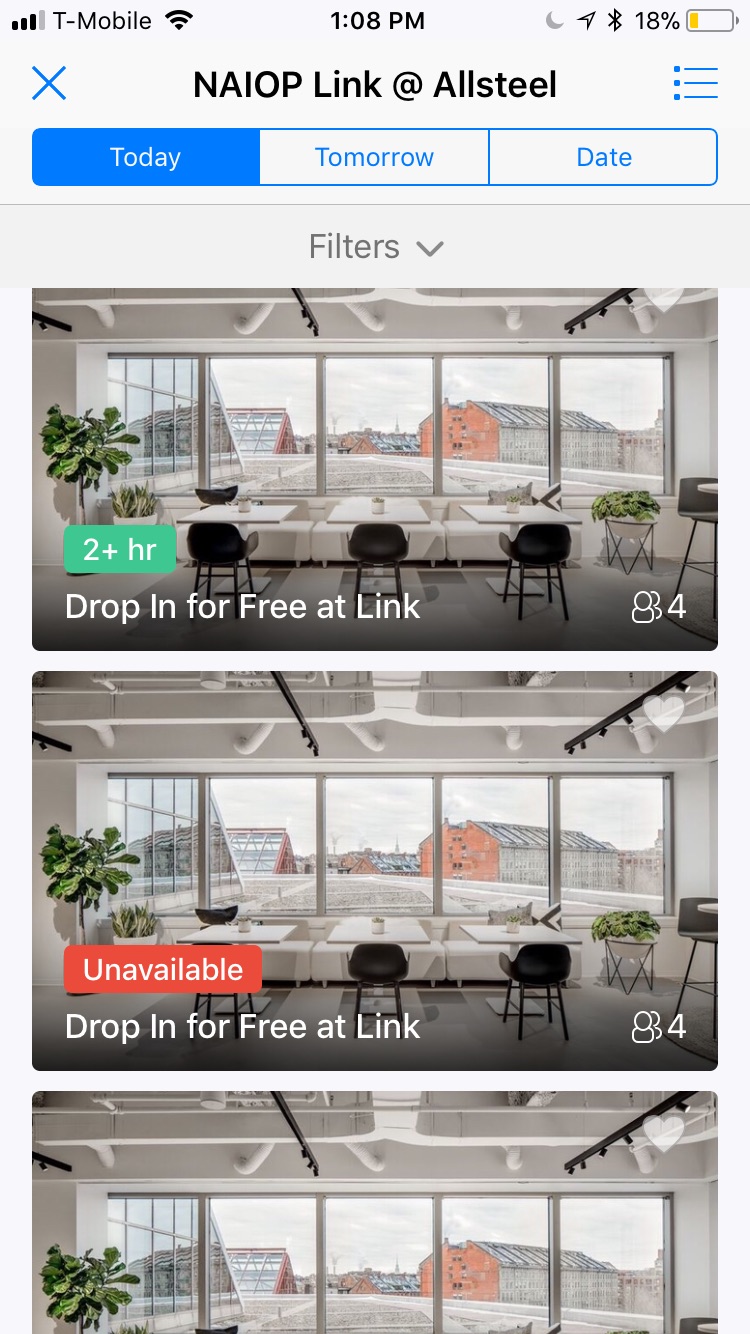 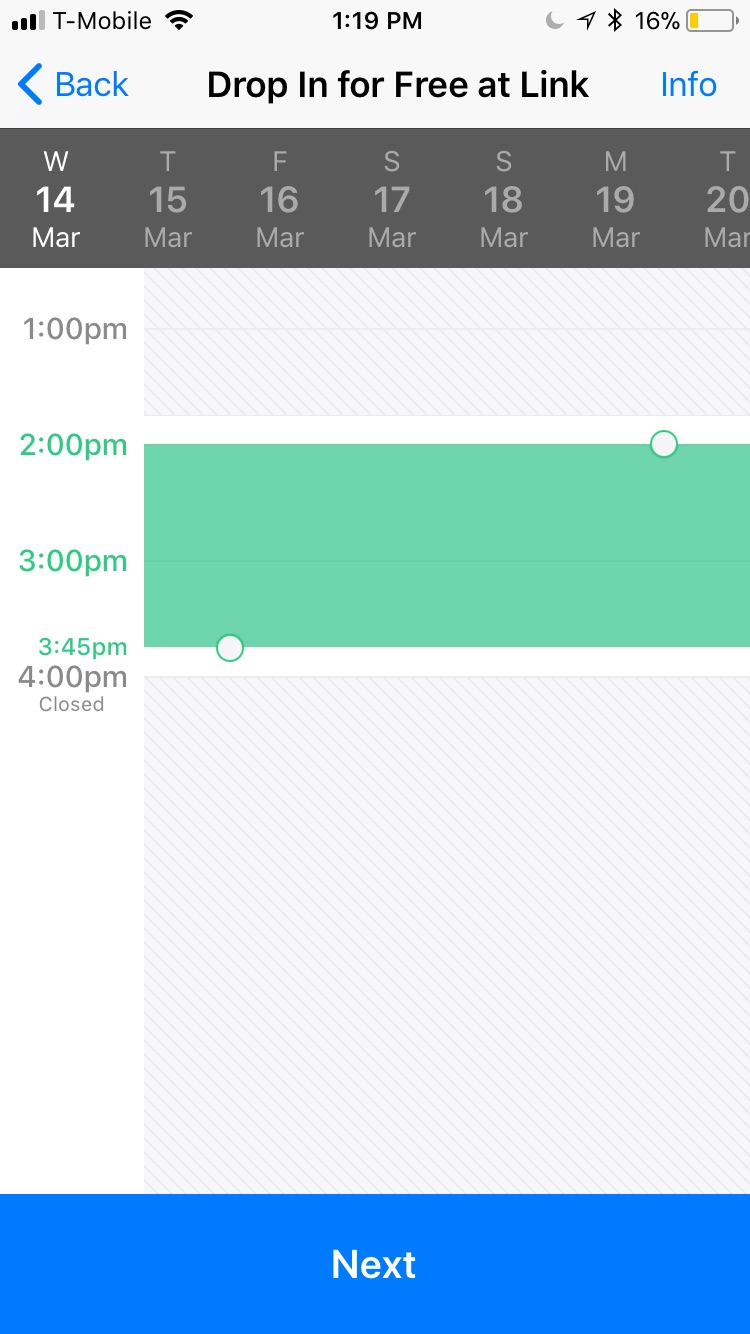 IOS Screen
Android Screen
Step 2: Select the “Book a Room” option. Please Note: By following these steps you are reserving space at the Link Lounge, not a physical room. You are welcome to sit anywhere within the specified lounge space.
Step 3: Select the date you would like to “Book a Room”.

 Step 4: Slide the box to select the time you would like to reserve.
Step 5: Name you meeting or add a guest before selecting “Confirm Booking” to finish reserving your space. 
Please Note: Members are limited to 3 guests per reservation.
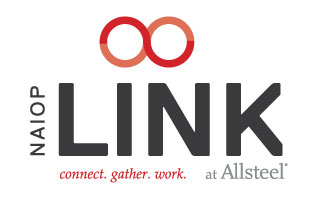 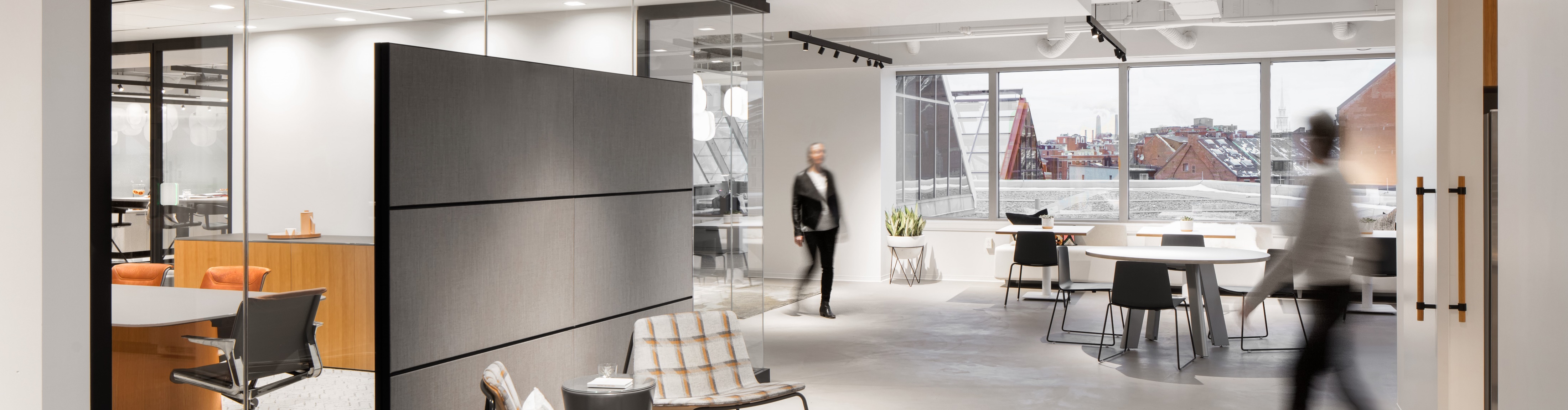 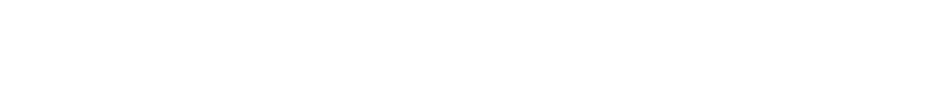 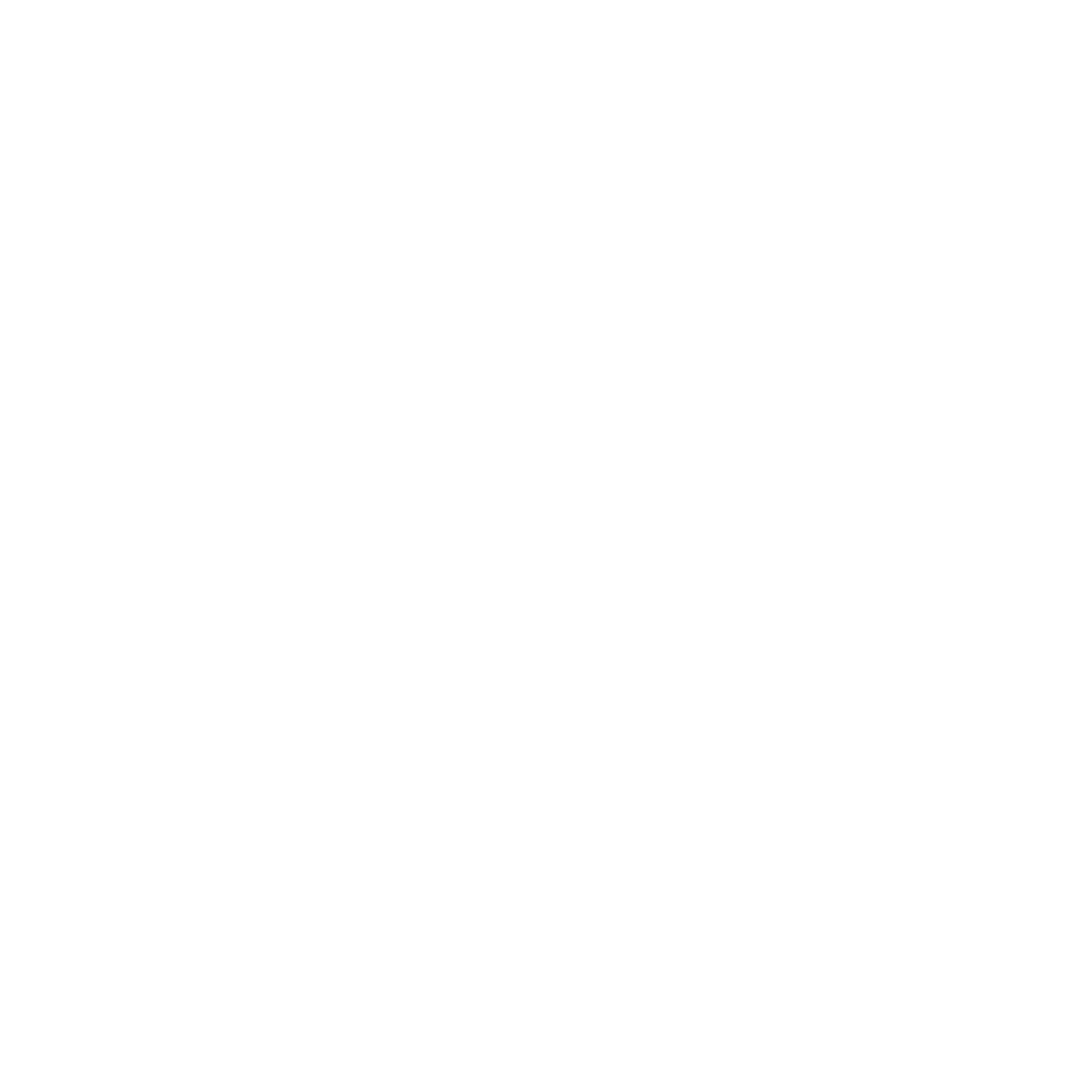 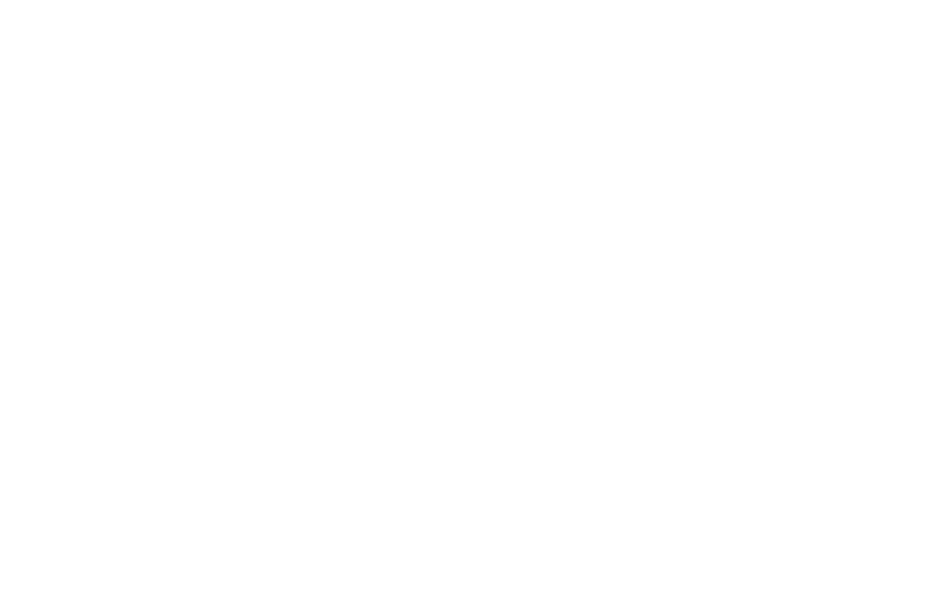 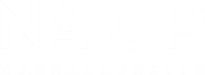